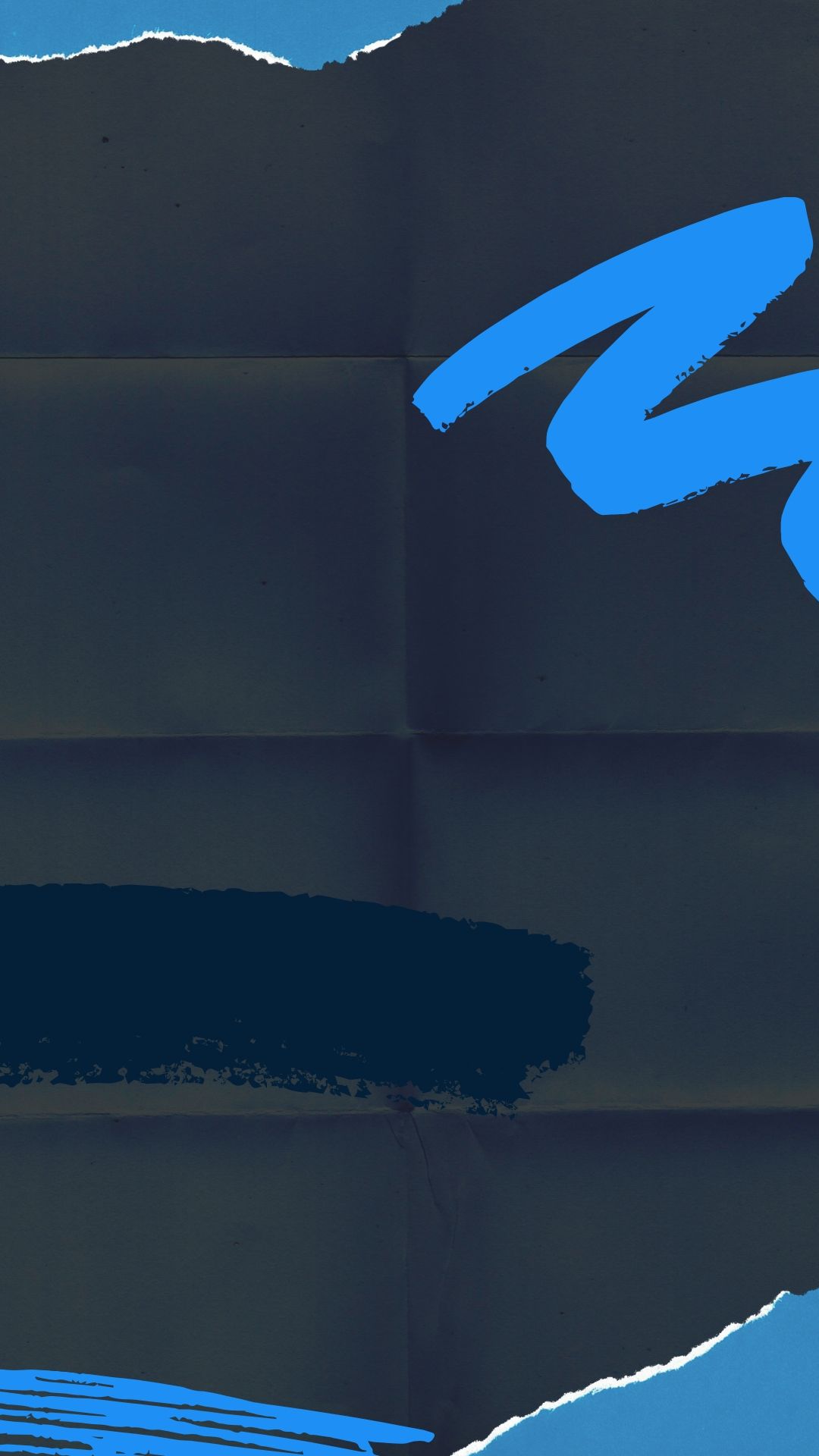 ¡Déjanos tus comentarios!